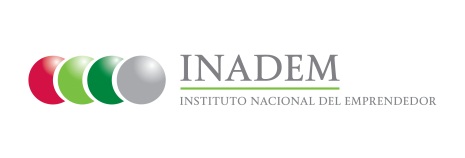 Porcentaje de convenios firmados por los beneficiarios de los apoyos otorgados por el INADEM a través de la estrategia Crezcamos Juntos
Indicador
Nivel: Componente
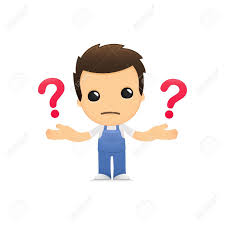 Mide número de convenios firmados por los beneficiarios de los apoyos otorgados por el INADEM a través de la estrategia Crezcamos Juntos
Variables para su medición
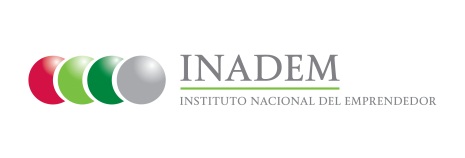 Meta 2016 y avance alcanzado
Medios de verificación
La reducción presupuestaria a la baja por 600 millones de pesos que enfrentó el programa afectó su participación en la Estrategia Crezcamos Juntos, por lo que no se contará con beneficiarios en el presente ejercicio fiscal.